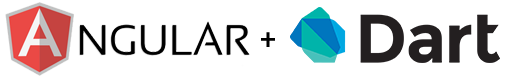 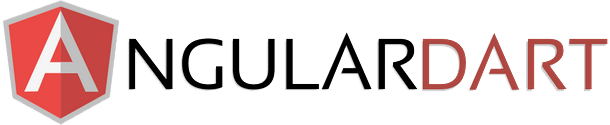 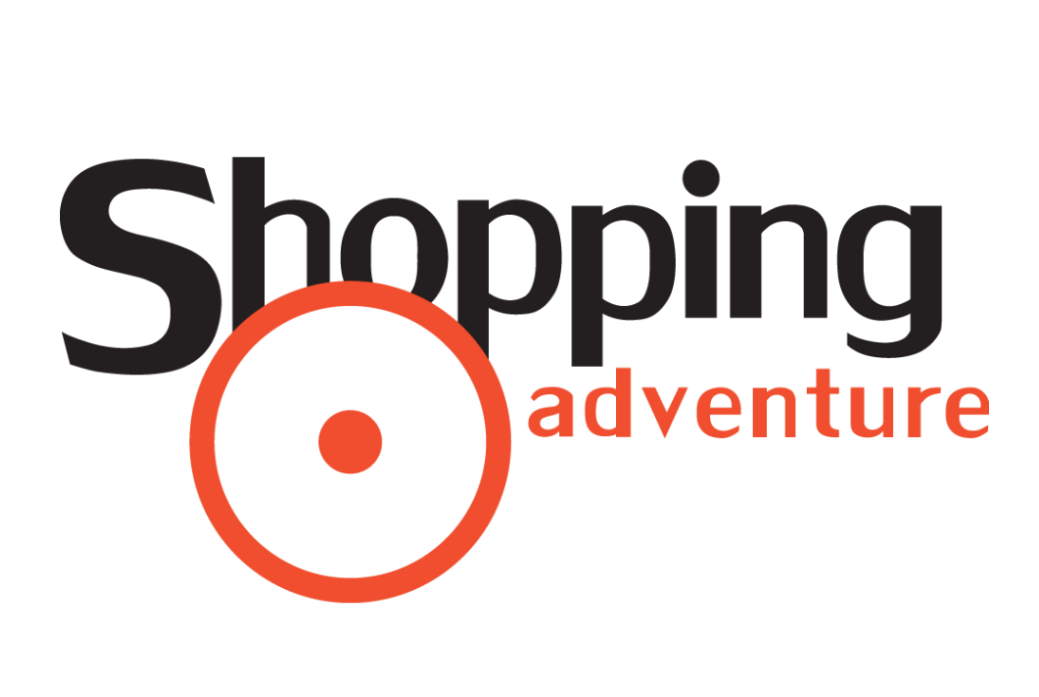 Rémi Alvado
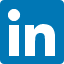 Senior Frontend Developer
remi.alvado@gmail.com
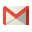 @remialvado
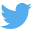 Rapide Historique
2014-04
2014-01
2013-11
2014-02
2014-05
2011-10
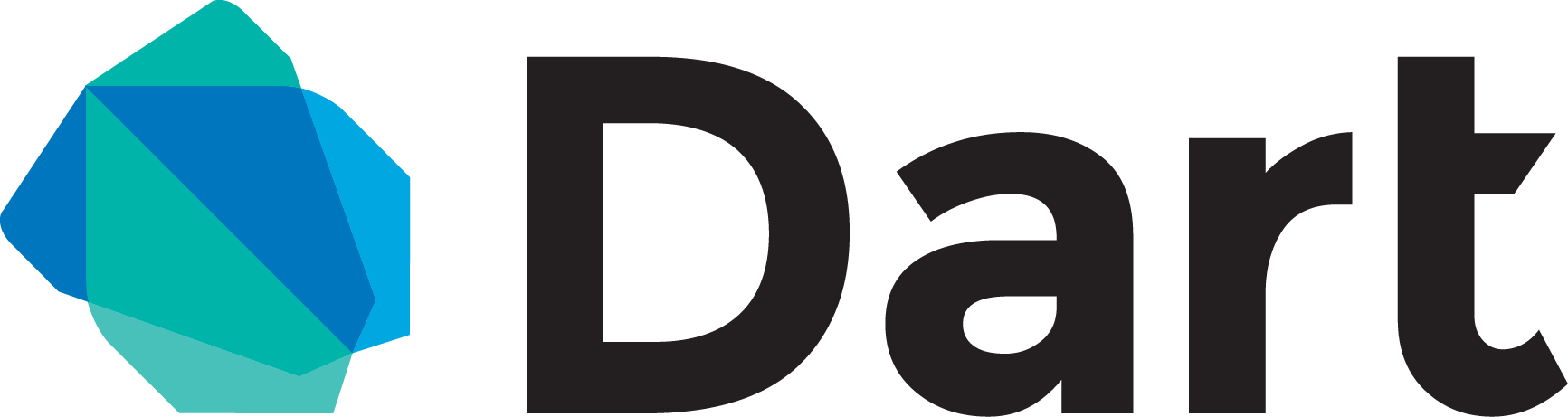 V 1.4
Annonce
V 1.0
V 1.2
V 1.3
V 1.1
2014-06
2014-05
2013-11
2014-04
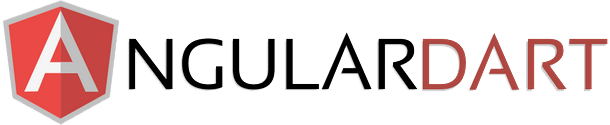 V0.9
V0.10
V 0.11
V0.12
2009-11
2012-01
2013-11
2014-06
2012-08
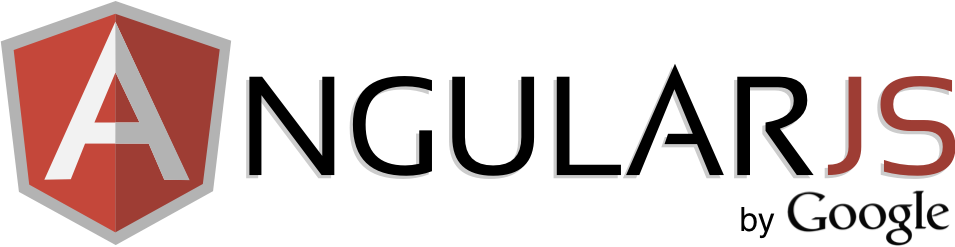 Annonce
V1.0
V1.2
V1.3 ?
V1.1
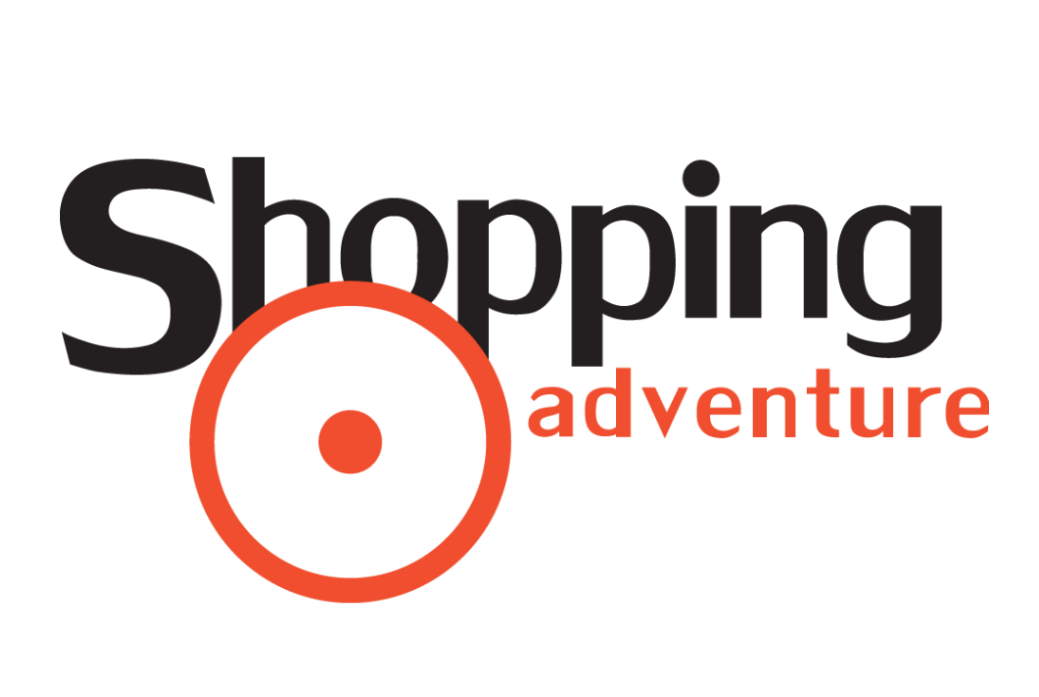 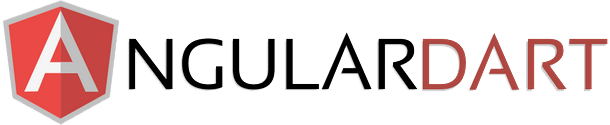 Dart
Dart est un projet, pas seulement un langage
Dart-Lang : langage objet à héritage simple et typage optionnel
Dart-Lang : influencé par Javascript, GWT (Java), Erlang, …
Dart-VM : uniquement pour Dart-lang, server-side, intégrée à
Chromium dans Dartium
Dart-IDE : basé sur Eclipse, optionnel
Dart Lobbying : Shadow DOM, Web Components, …
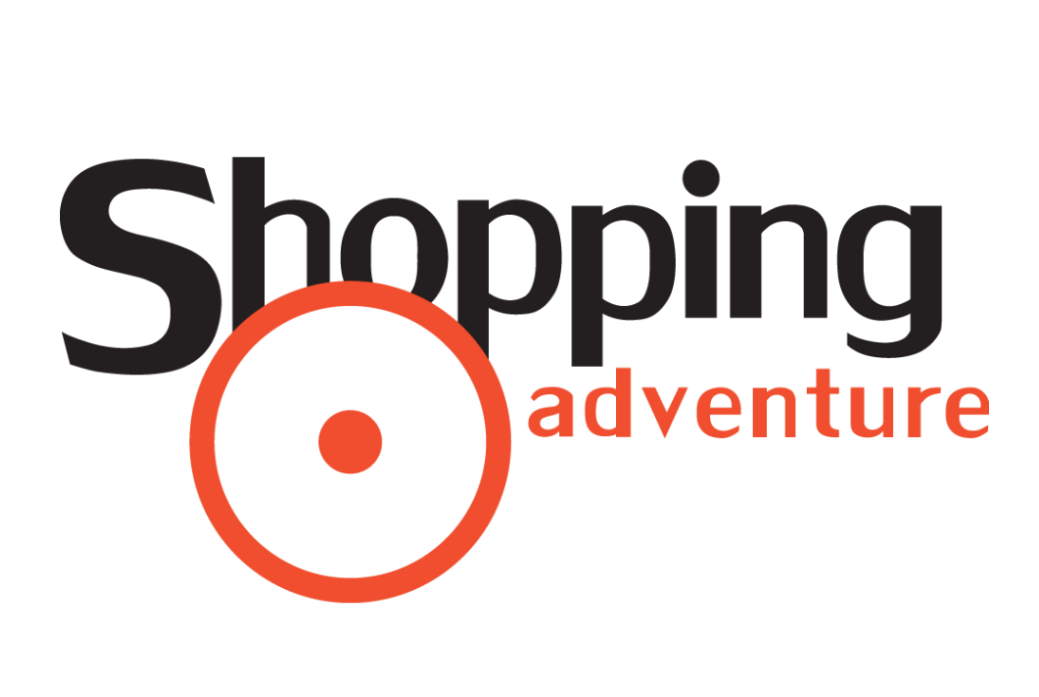 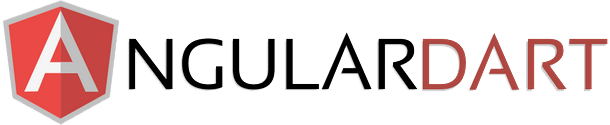 Dart-Lang
import 'dart:math' show Random; // Import a class from a library.

void main() {                   // The app starts executing here.
  print(new Die(n: 12).roll()); // Print new object value. Chain method calls.
}

class Die {                            // Define a class.
  static Random shaker = new Random(); // Define a class variable.
  int sides, value;                    // Define instance variables.

  String toString() => '$value';    // Define a method using shorthand syntax.

  Die({int n: 6}) {                 // Define a constructor.
    if (4 <= n && n <= 20) {
      sides = n;
    } else {
      throw new ArgumentError(/* */);  // Support for errors and exceptions.
    }
  }

  int roll() {                            // Define an instance method.
    return value = shaker.nextInt(sides); // Get a random number.
  }
}
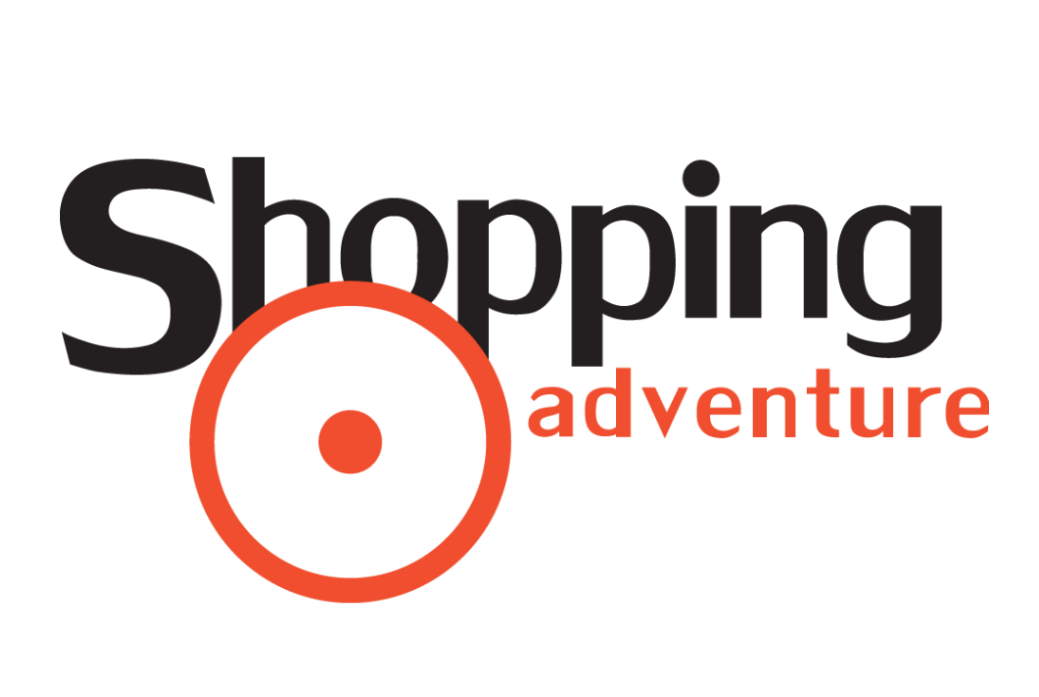 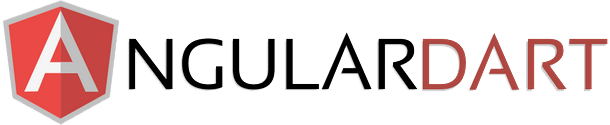 Dart
DOM Manipulation
Typage Optionnel
Libraries
Future
Async
C-Style Syntax
JS-Interoperability
Mirror API
Interfaces
Isolates
Checked Mode
Packaging Tool
Unit Testing
Mock API
Mixins
Polymer.Dart
Karma Support
IO API
Annotations
Abstract Classes
Dart2JS
Dartium
Production Mode
JSON
Debug Tools
Streams
Functional Programming
Observatory
Snapshots
Event Loop
SIMD
Native Extensions
Converters
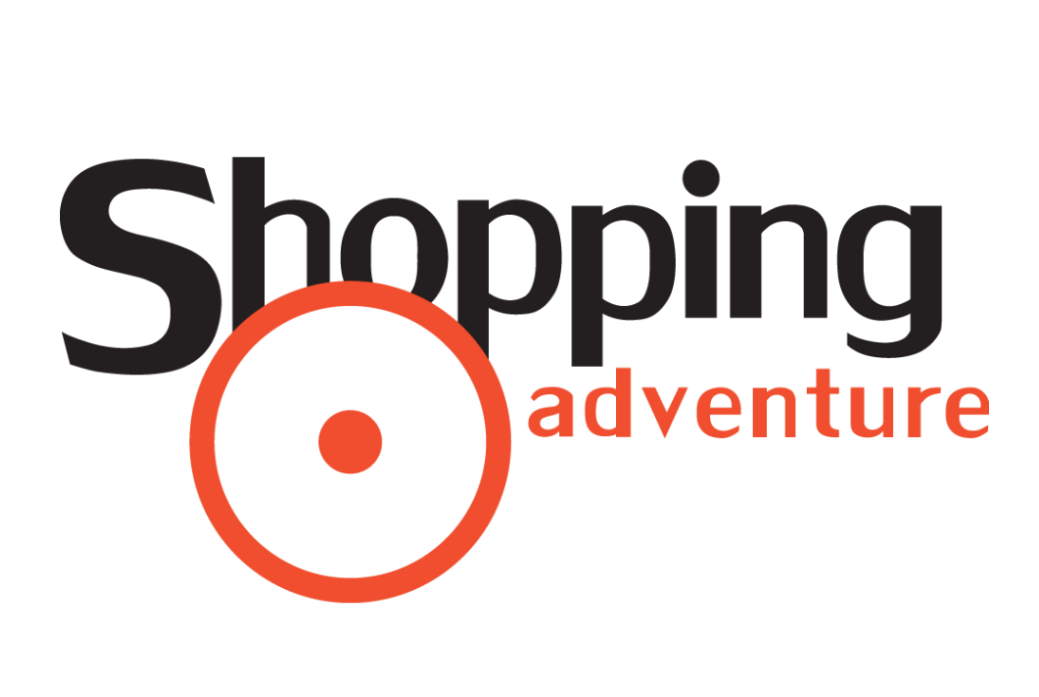 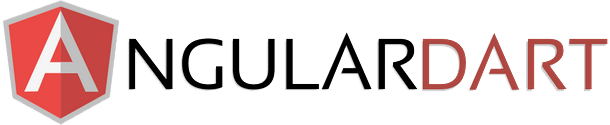 AngularDart
MVW Pattern avec plusieurs contrôleurs par page
AngularDart 0.x ≈ AngularJS 2.0 alpha
Two-Way binding
Dependency Injection (type, value & factory)
Shadow DOM pour séparer sémantique et implémentation
Web Components
RESTful : deep linking, HTTP verbs, …
Testable : xUnit, Behavior, Mocks, Karma, …
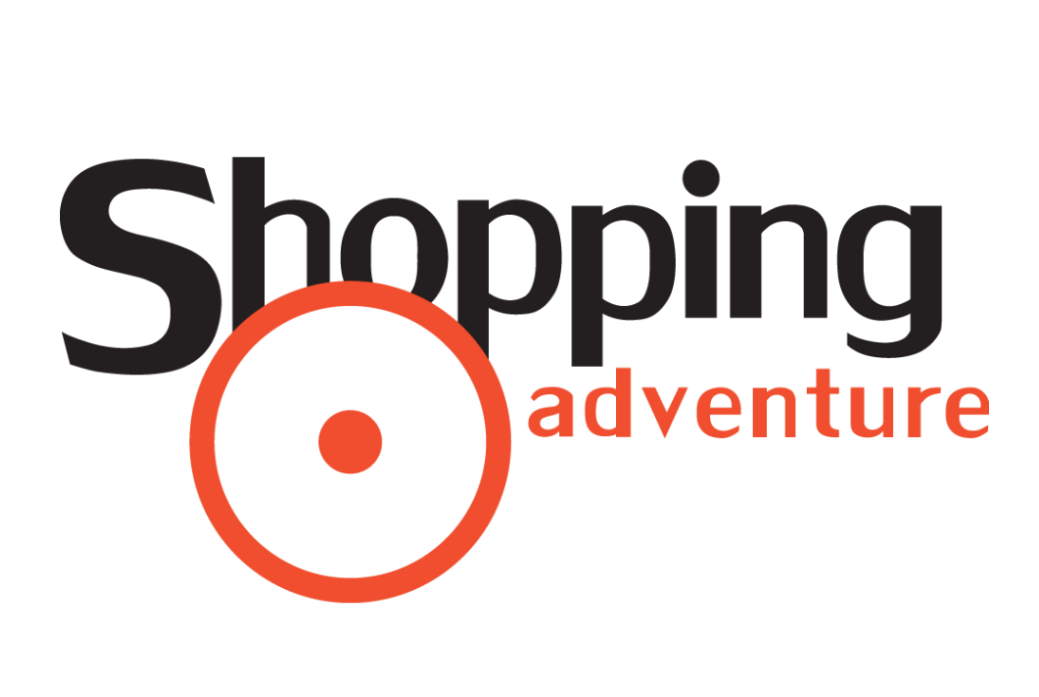 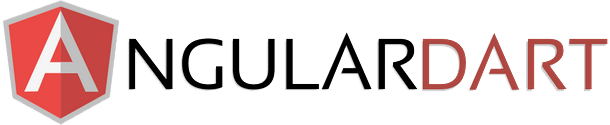 AngularDart – Dependency Injection
// Hard Coded Dependency
class UsersRepository {
    Transport transport = new Http();
}

// Dependency injection
class UsersRepository {
    Transport transport;

    UsersRepository(Transport transport) {
        this.transport = transport;
    }
}
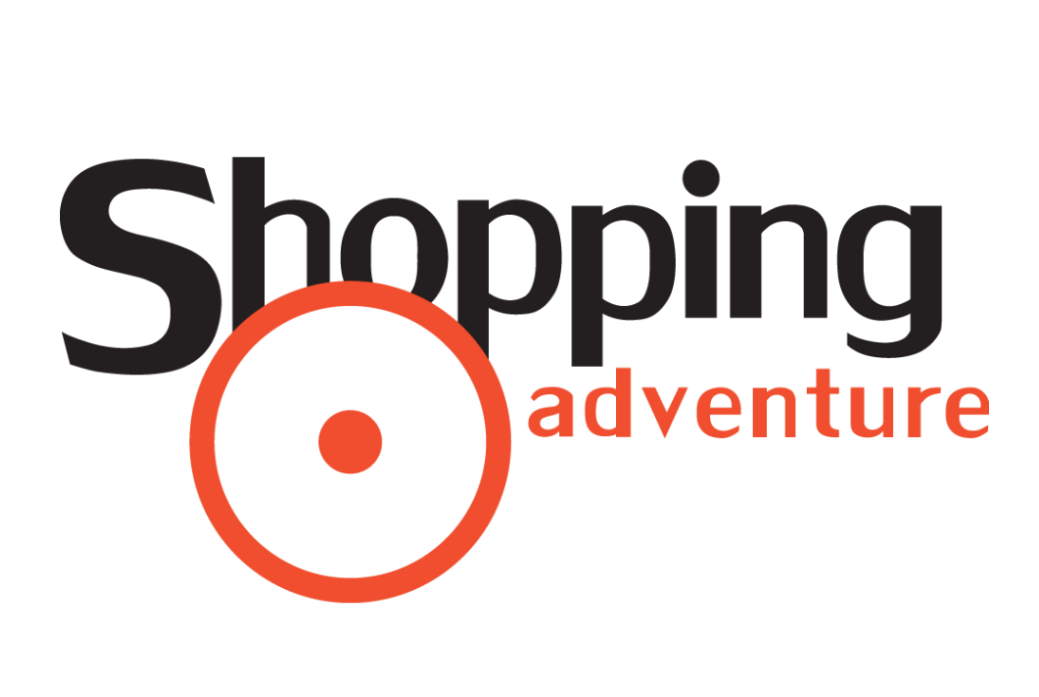 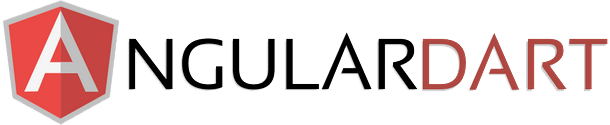 AngularDart – Dependency Injection
// JS Example – injection by value or factory only
di.value("http", [function() {return new Http()}]);
di.value("usersRepository", ["http", function(http){
    self.http = http;
    return { all: function(){/* ... */}
}]);
var userRepository = di.get("usersRepository");

// Dart example – injection by type
import dart:http;
class UsersRepository {
    UsersRepository(Http http) {
        this.http = http;
    }
    all() {/* ... */}
}
type(UsersRepository);
Injection possible par value ou par factory
Injection par type
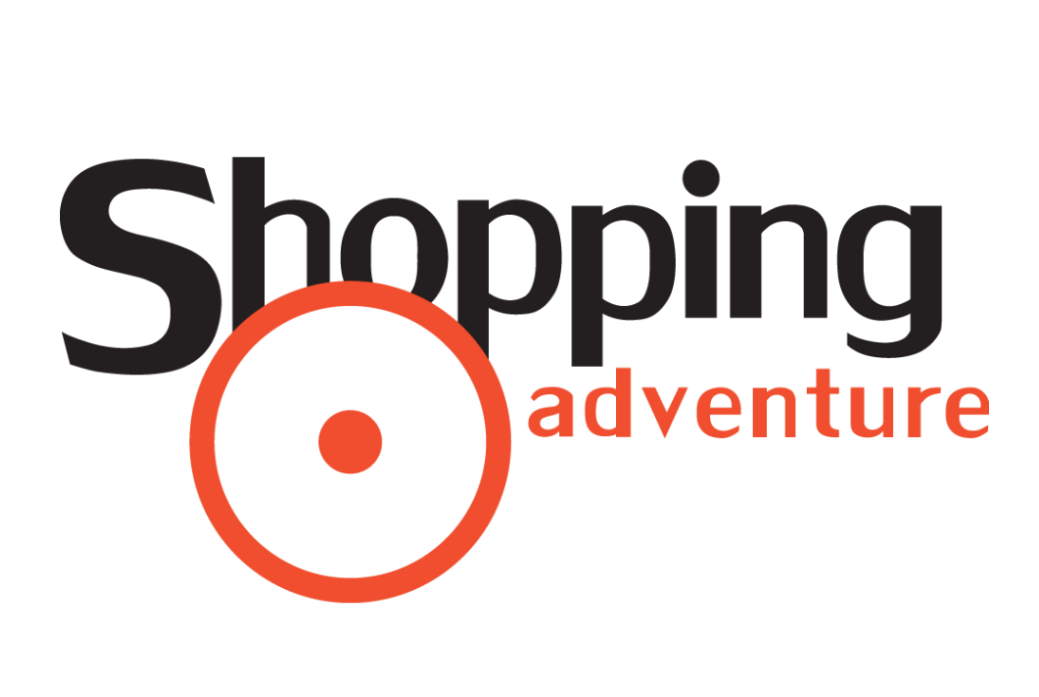 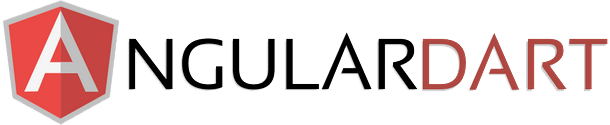 AngularDart – Entités
Component : une abstraction d’un morceau de User Interface
<product rating="4/5">Nexus 4</product>

@NgComponent(
    selector: ‘product’,
    templateUrl: ‘product_component.html’, // Shadow DOM
    cssUrl: ‘product_component.css’,       // Shadow DOM
    publishAs: ‘component’
)
class ProductComponent {
    @ngTwoWay(‘rating’)
    int rating;

    void handleClick(int value) => rating = value;

    String renderCharacter(int index)
        => index > rating ? ‘0’ : ‘X’;
}
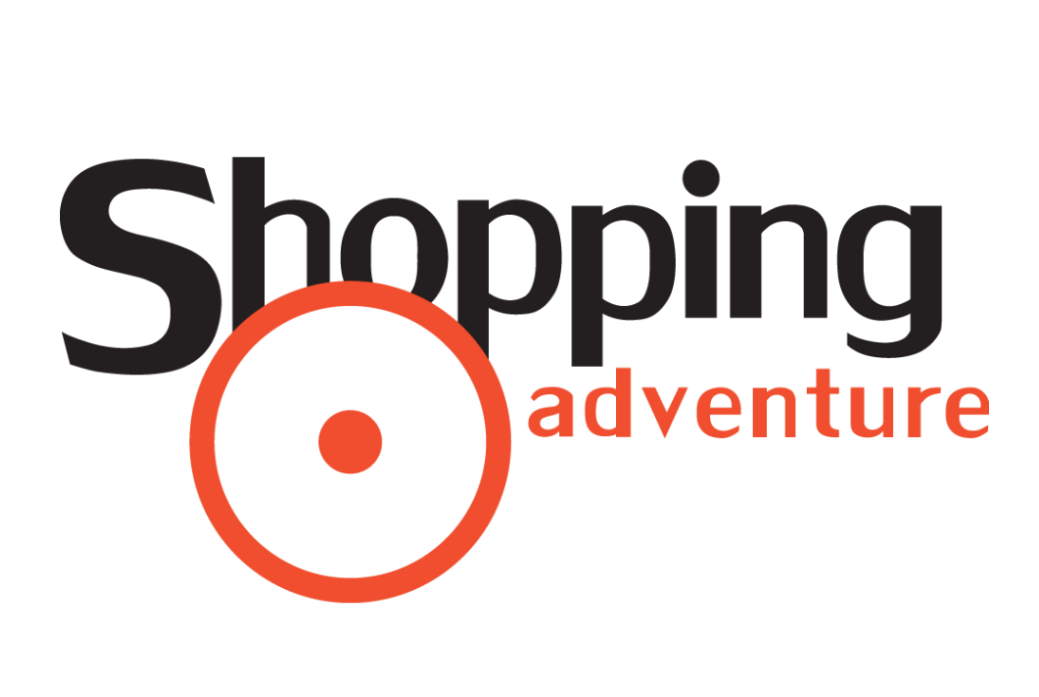 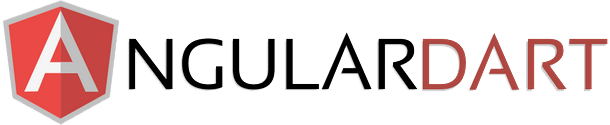 AngularDart – Entités
<ul recipe-book>
    <li ng-repeat="recipe in ctrl.recipes">{{recipe.name}}</li>
</ul>

@NgController(
    selector: ‘[recipe-book]’,
    publishAs: ‘ctrl’
)
class RecipeBookController {
    List<Recipe> recipes;

    RecipeBookController() {
        recipes = _loadRecipes();
    }

    List<Recipe> _loadRecipes() { /* ... */}

}
Controller : l’entité qui connecte les parties d’un composant
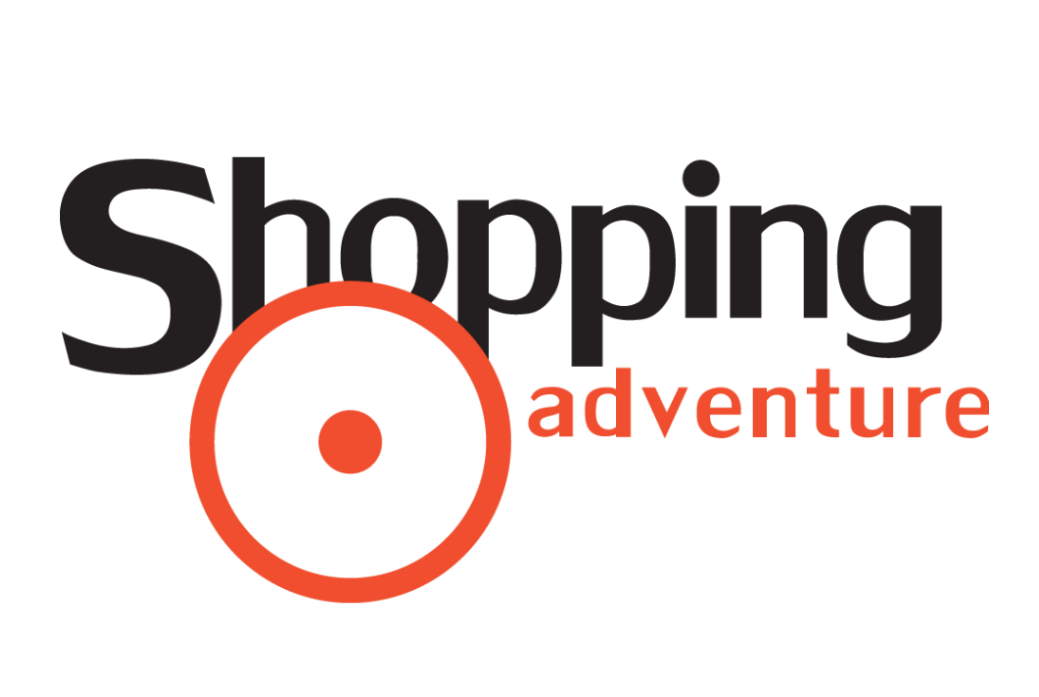 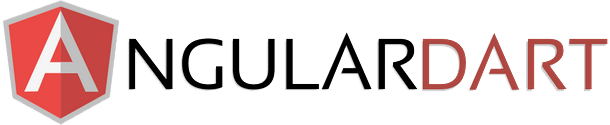 AngularDart – Entités
Directive : décorateur qui ajoute de la logique à 
un élément existant.
Tooltip
Confirm
Ng-class
…
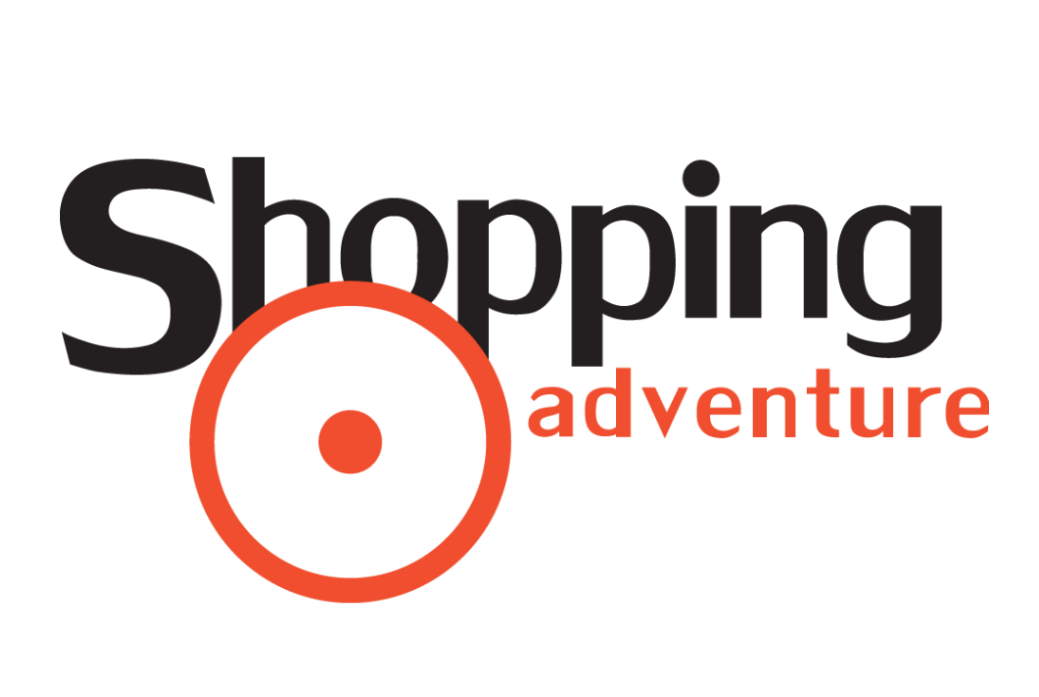 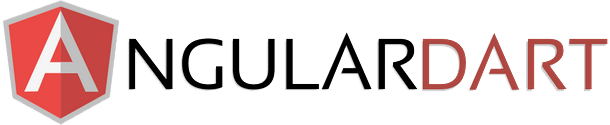 AngularDart – Entités
<li ng-repeat="recipe in ctrl.recipes | orderBy : ‘name’">
  {{recipe.name}}
</li>

@NgFilter(name: ‘orderBy’)
class OrderByFilter {
    call(list, criteria) {
        /* ... */
    }
}
Filter : pour manipuler un Stream avant utilisation
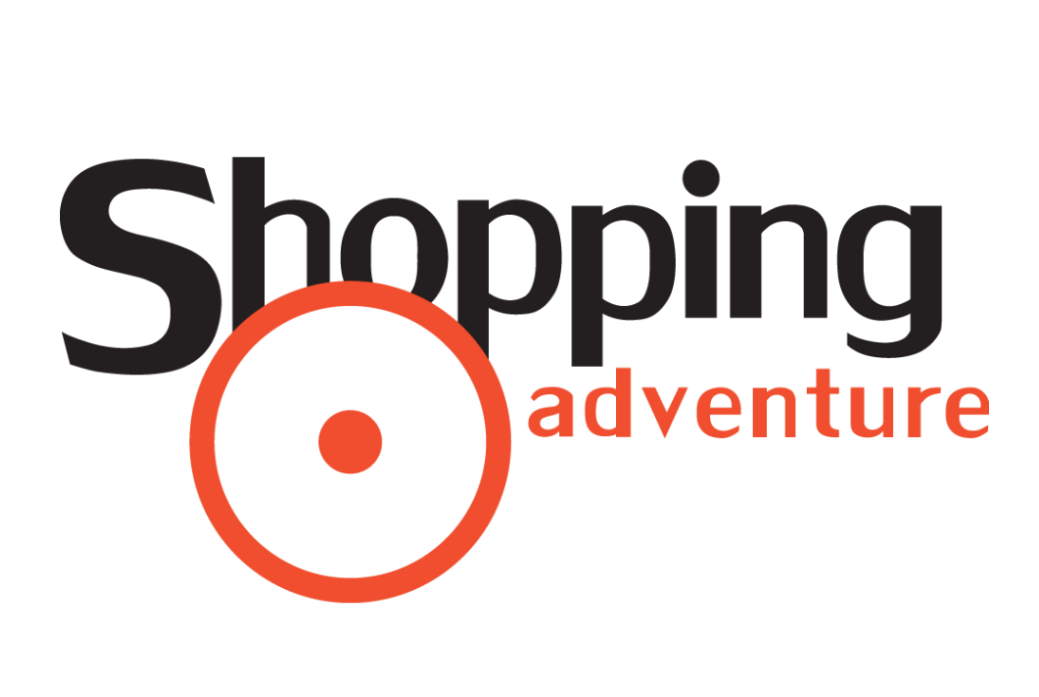 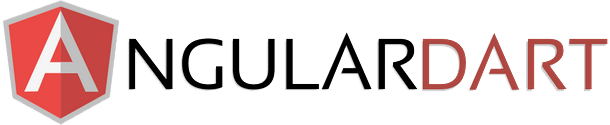 AngularDart
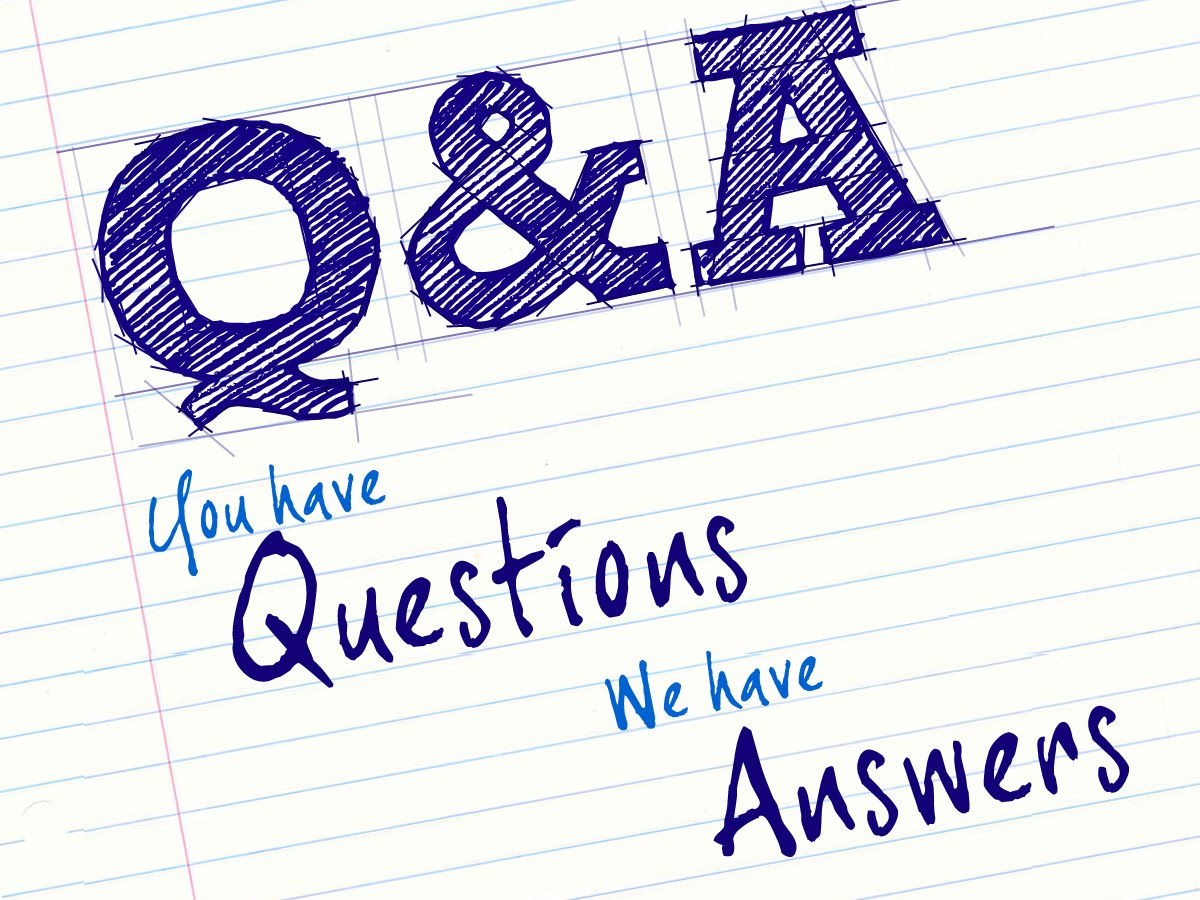 (maybe)
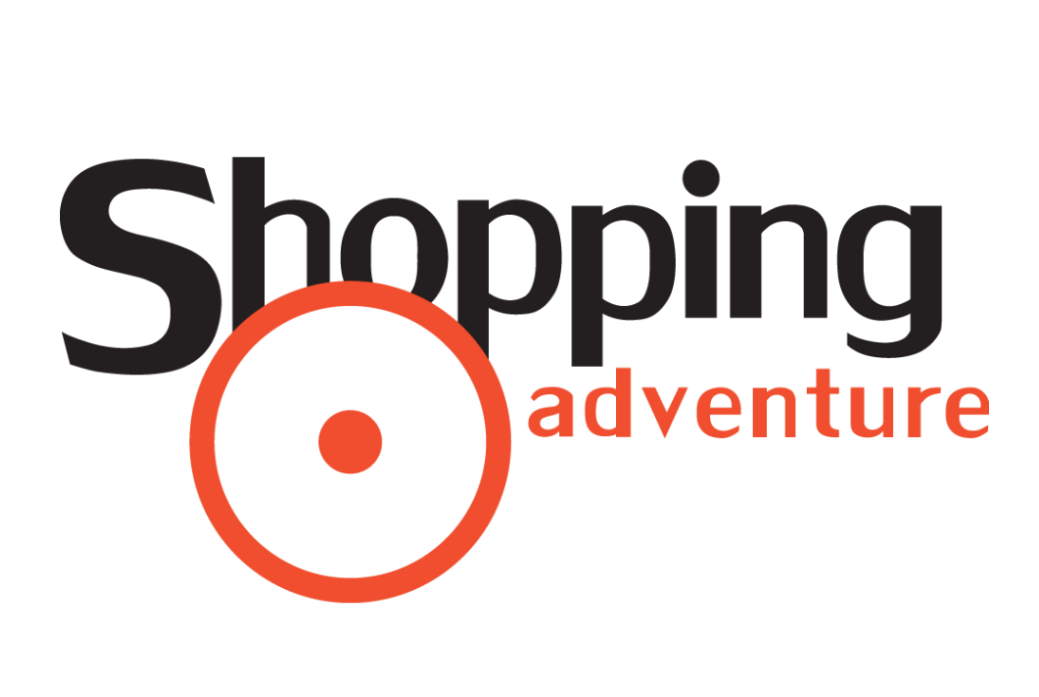 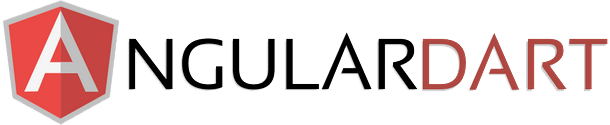